STIX Malware Object
Observations from Implementation
Overview of the malware object
Either list of refs or list of cyber observables
List of analysis-type
Overview of the analysis-type
List of cyber-observables
List of dictionary which looks a lot like cyber-observables
Quick review of Cyber Observables and Observed Data
Cyber Observables:
Cyber Observable Objects are for characterizing host-based, network, and related entities. Each of these objects correspond to a data point commonly represented in CTI and digital forensics. 
Cyber Observable Relationships are only resolvable within the same observable-objects container
A Cyber Observable Relationship is a connection between two or more Cyber Observable Objects within the scope of a given Observable Objects dictionary. 
Observed Data
Observed Data conveys information that was observed on systems and networks using the Cyber Observable specification
Observed Data Object
Example Implementation 1
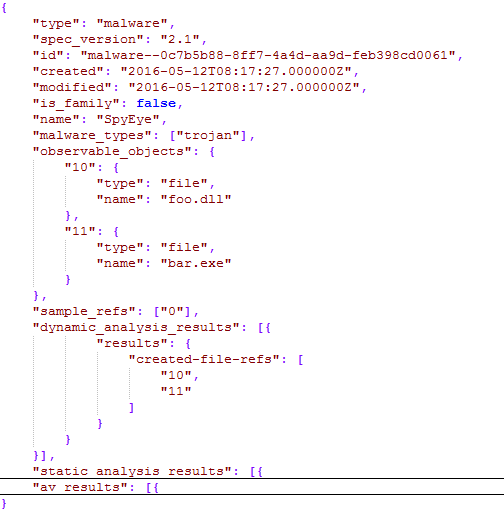 Notes:
cyber-observables are included directly within the malware object.  This is a deviation from other design patterns across STIX.
cyber-observables are included within the malware object
Observable objects are referenced directly by another section of the malware object, which is unclear from standard on implementation.
cyber-observables can reference each other within the same list of cyber-observables, but cannot be referenced externally.
Type: Dictionary
Example Implementation 2
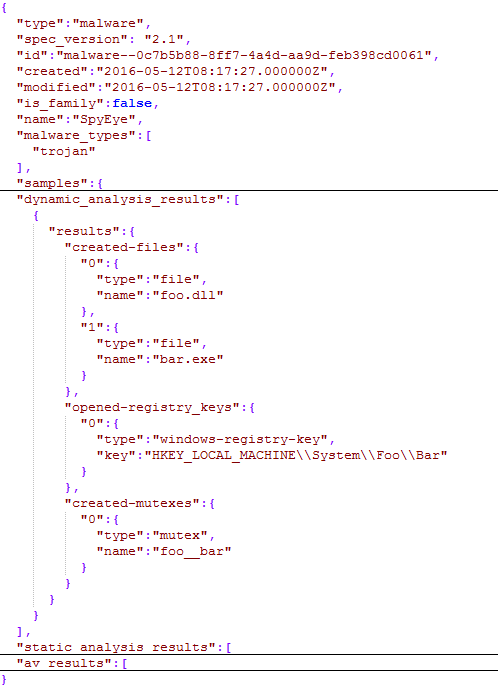 Notes:
cyber-observables are included directly within the malware object.  This is a deviation from other design patterns across STIX.
cyber-observables are directly within the malware object, rather than referenced
Type: Dictionary
Issues with Current Approach
cyber-observables are included directly within the malware object.  This is a deviation from other design patterns across STIX.
cyber-observables in one implementation are referenced outside of the list.  Standard is unclear on common way to perform this design pattern.
Dictionaries are included in the analysis-type that look very similar to lists of cyber-observables but as a dictionary have no required definition.
Suggested Approach
Suggested Approach
Original
Suggested Approach
Original
Suggested Approach
Advantages/Disadvantages
Advantages
Eases creation and parsing of STIX information by reusing Observed Data throughout, rather than different ways to hold cyber observables.
Removes questions of how implementations operate.
All implementations operate based upon standards for cyber-observables, they do not need to do anything special for malware
Uses same design patterns as all other STIX objects
Uses same design pattern for other cyber-observables containers (i.e. Observed-Data object)
Removes the issues with lack of structure from using dictionaries.
Disadvantages
Changes the use cases of Observed Data from reporting observations of interesting live data to reporting data observed within analysis.
Does not have ability for objects/files created with one dynamic analysis tool to be referenced by something in static analysis and vice-versa.
Does not allow AV results to be associated with a specific file.